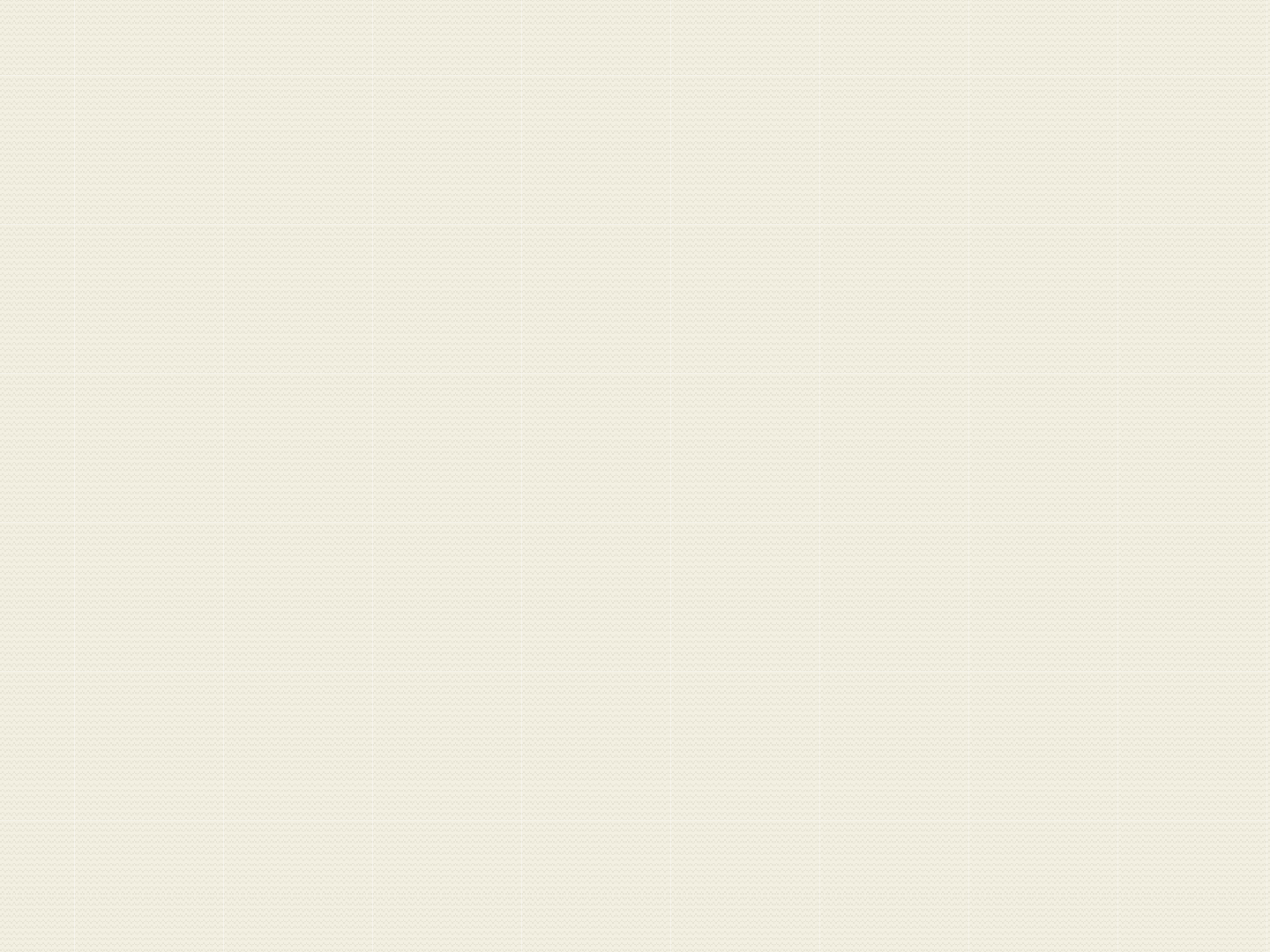 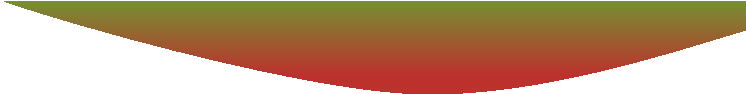 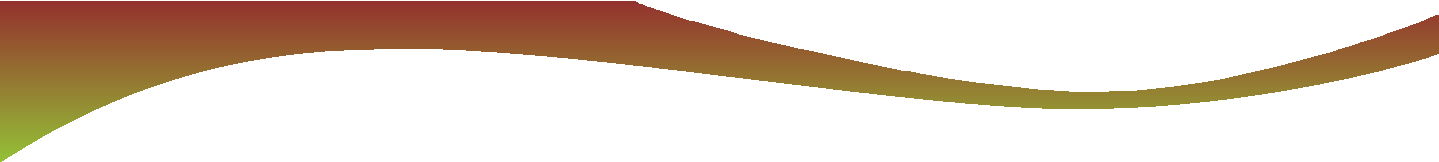 Introduction of Plant Stresses
Dr. Naila Farooq
Plant Growth Under Stress Environment 
(SES-309)
Stress
	 - An external factor which exerts a 			disadvantageous effect on the organism.
	OR
	 - Any change in environmental conditions which 	adversely alters plant growth or development

Strain
	 - The reduction in plant growth or function 		resulting from a stress.
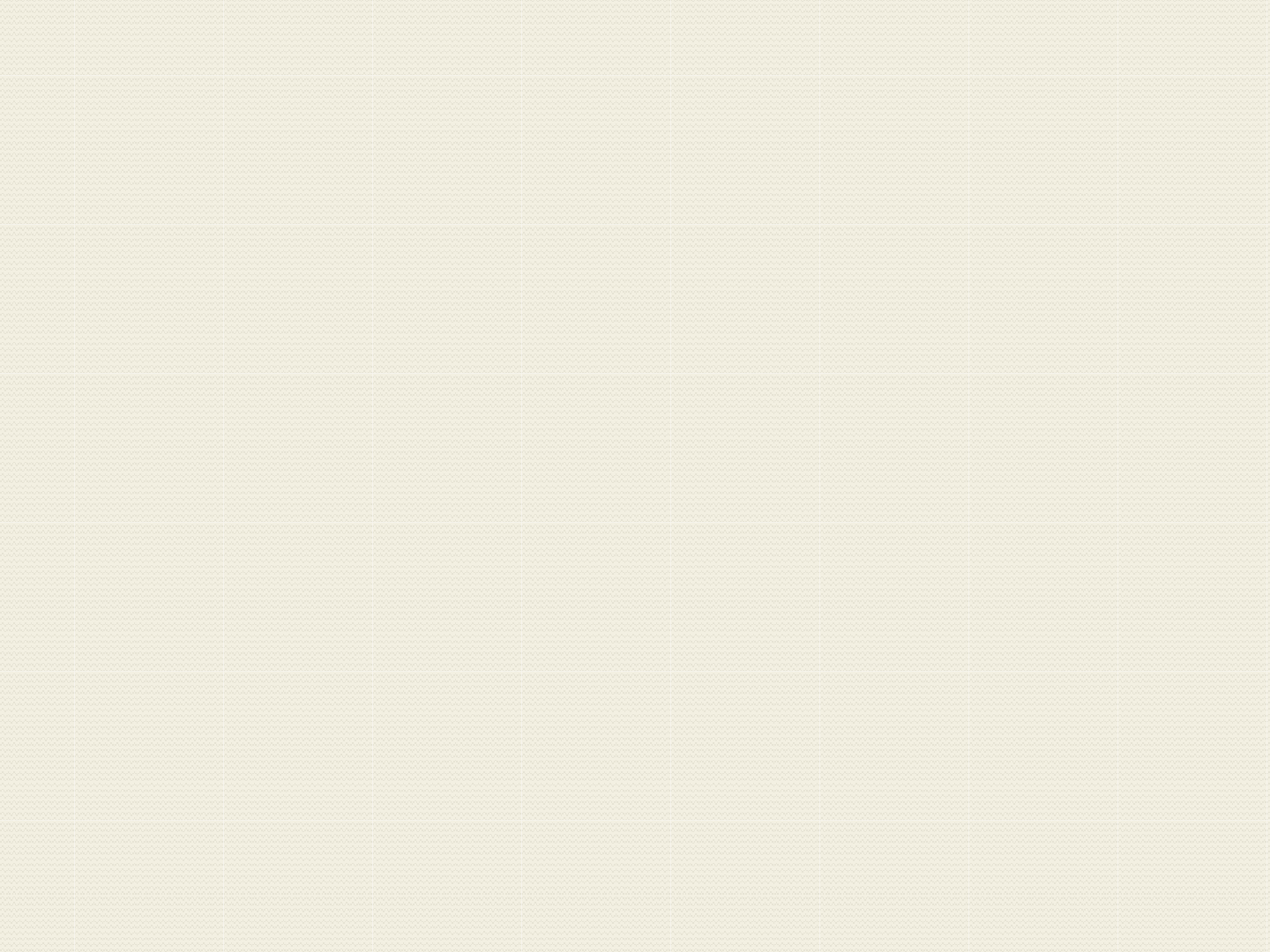 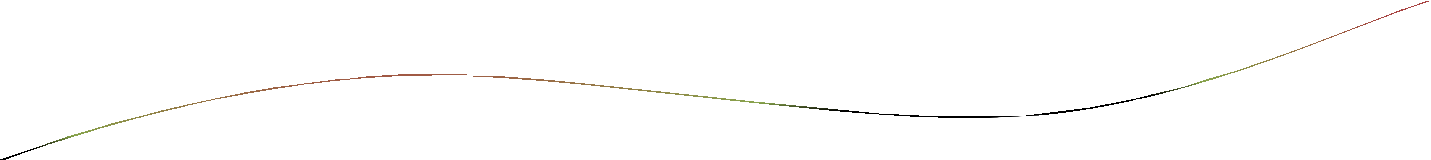 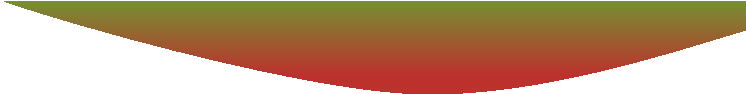 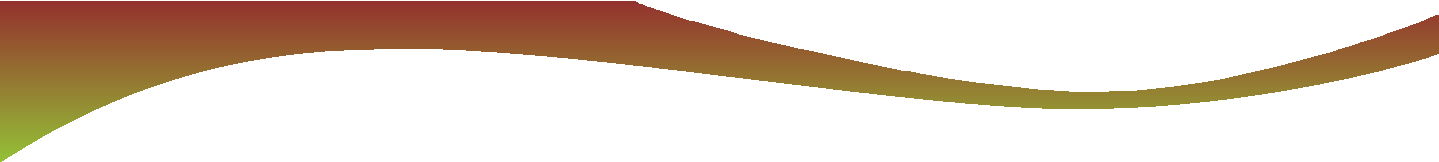 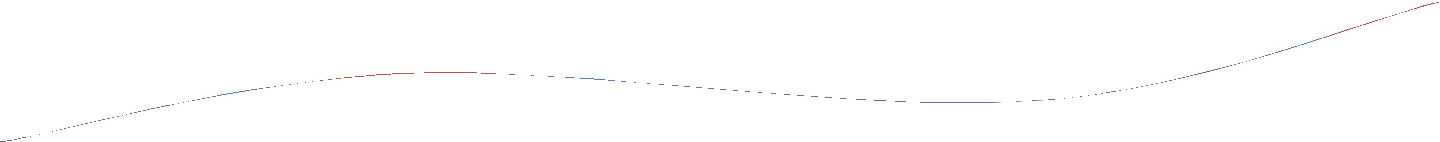 Plant Stress
Any deviation in optimal condition of any factor essential for  its growth will lead to aberrant change in physiological  processes and due to this plant body will experience tension  and this state referred as plant stress.
Stress is usually defined as an external factor that exerts a disadvantageous influence on the plant.

Reduction in growth, yield and death of the plant or plant part.
Stress may be caused due to biotic (disease, herbivores) or  abiotic (Physical and chemical) factors(Nilsen & Orcutt, 1996).
Adaptation (to stress)
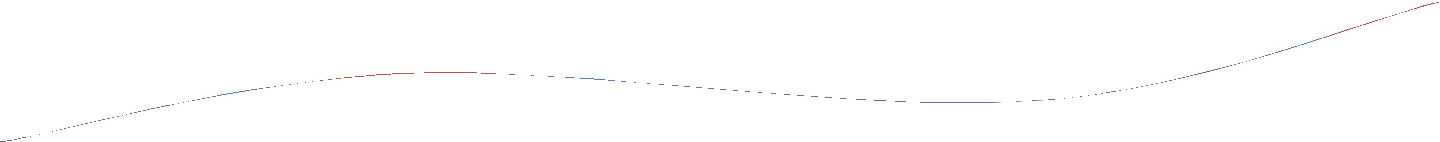 Genetically determined resistance acquired over generations by selection; evolutionary changes that enable an organism to exploit a certain niche. 
These include modification of 	existing genes, as well as gain/loss of genes
e.g., thermophilic enzymes in organisms that tolerate high temperature 
Heritable modifications in structure or function which increase the fitness of the plant in a stressful environment.
Acclimation (to stress)
- An increase in the stress tolerance of an individual plant as a result of exposure to prior stress

 - Non-heritable physiological modifications made during the life of the individual plant

The capacity to acclimate is genetically determined
Man-related factors:
Herbicides, fungicides, pesticides
Pollution
O3 and photochemical smog
ROS formation
Phooxidants
Acid rain and mist
Mineral deficiencies caused by lixiviates due to soil loss or acid rain
Heavy metal contamination
Nitrogen excess
Eutrophication
Increase of UV radiation
Global climate change, increase in CO2 concentration
Increase of saline and dry soils
Noise
Fires
Compacted soils
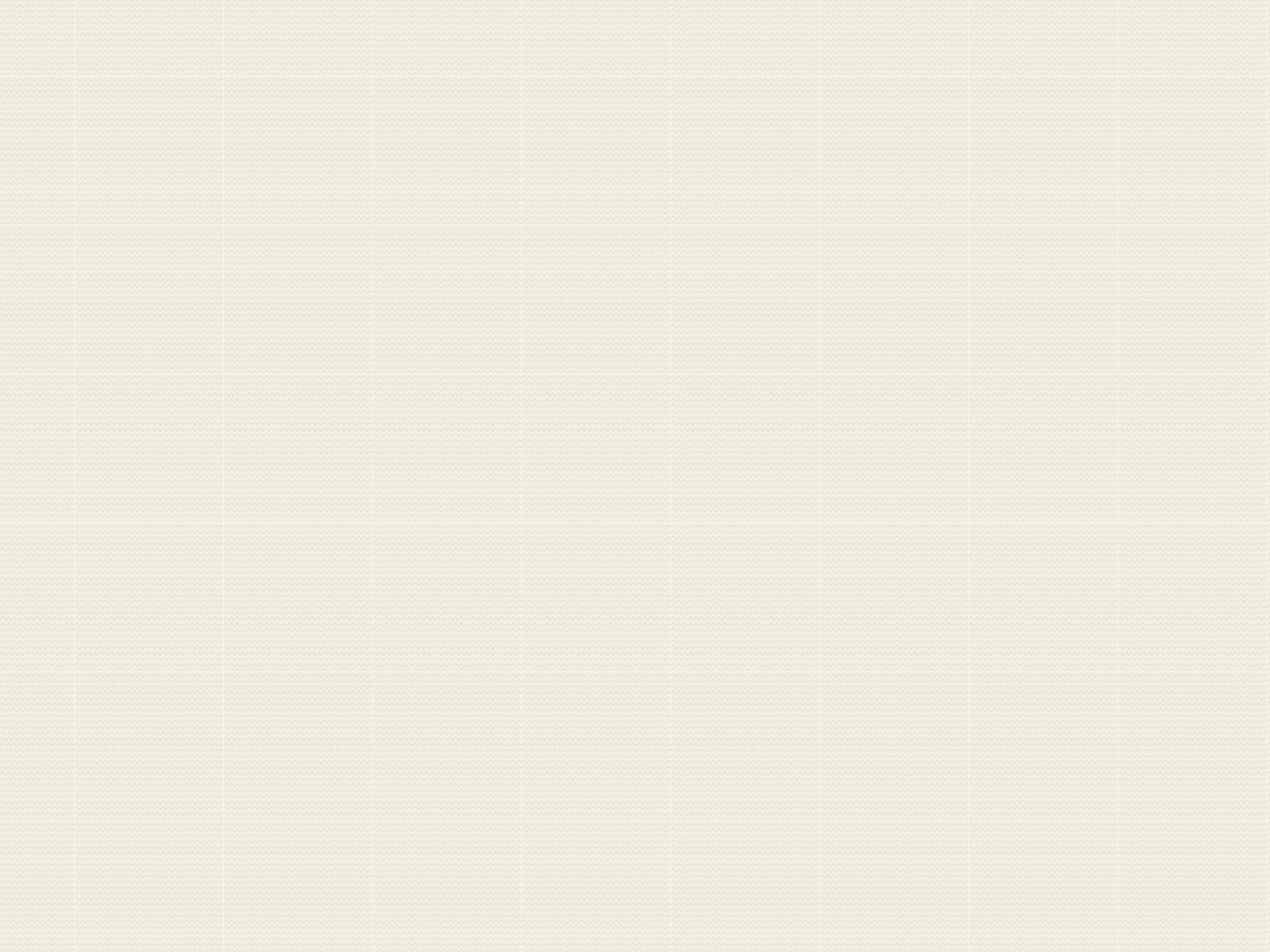 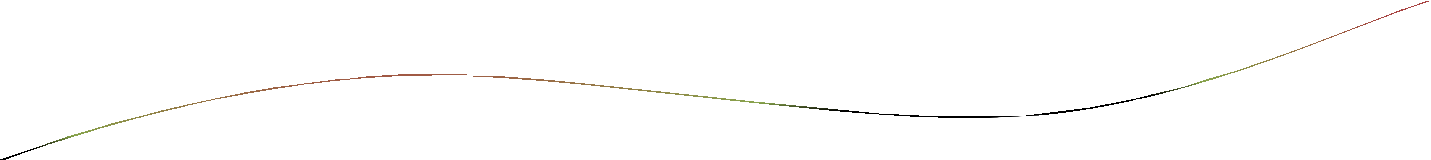 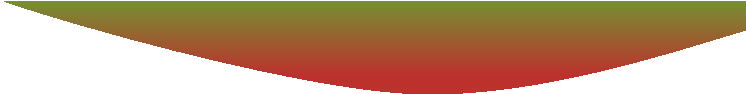 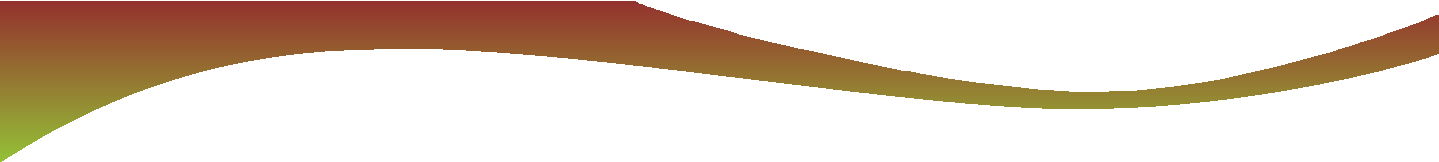 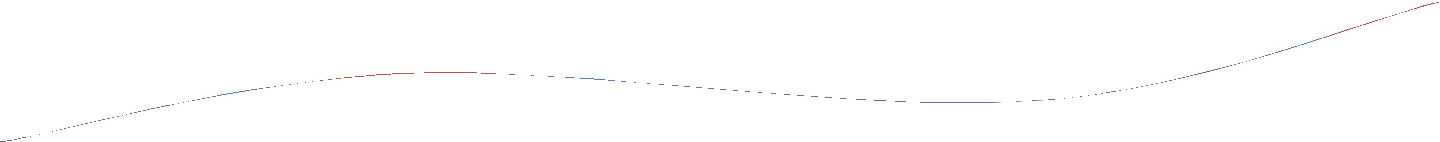 Classification of plant stress
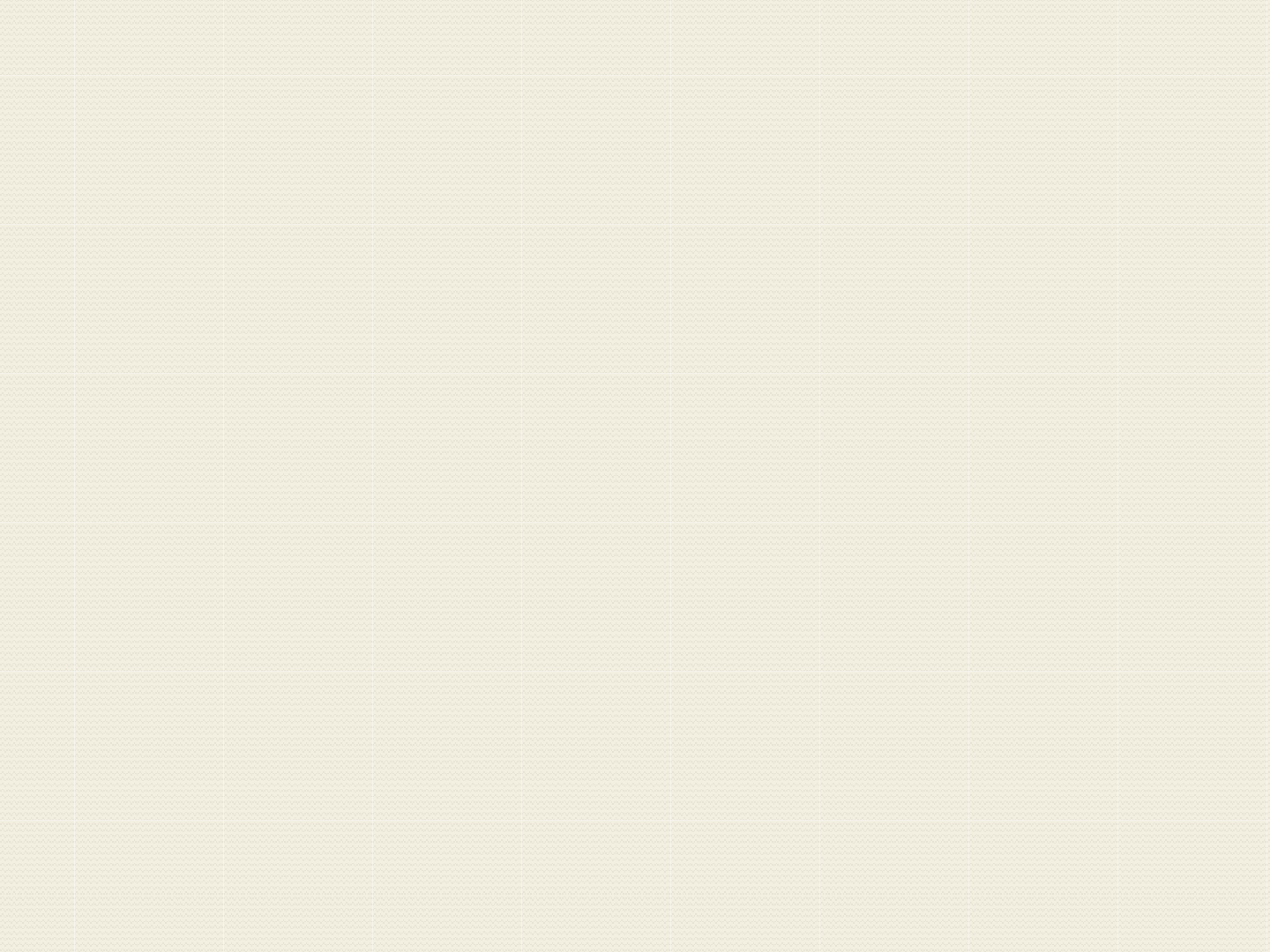 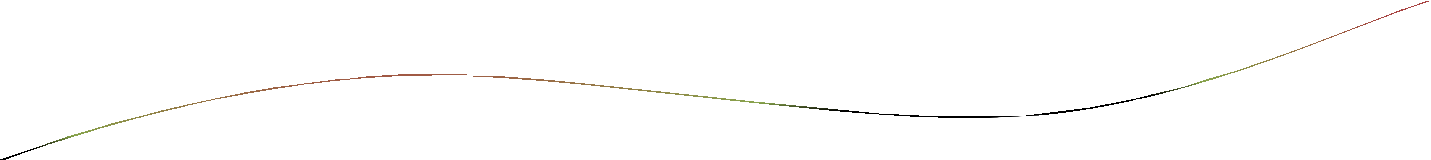 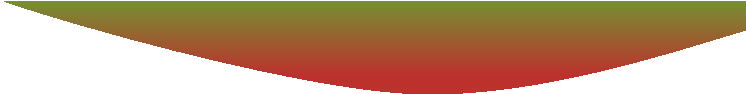 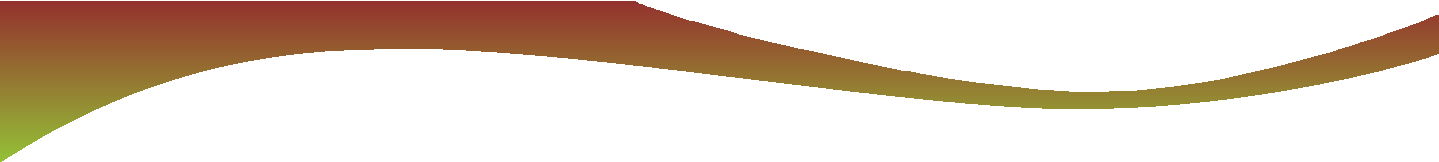 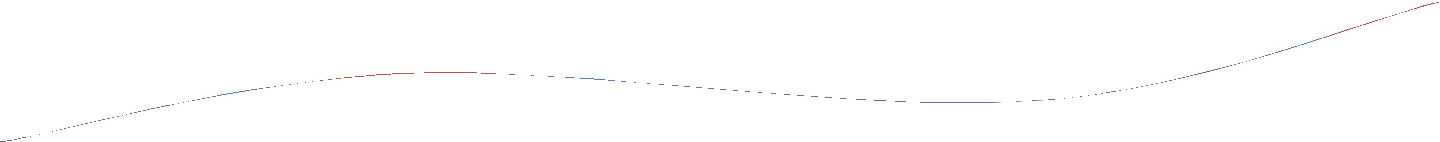 Strategy to face the stress conditions
Escaper: Completing their life cycle before the  occurrence of a stress
Stress Avoider: Achieved through morphological changes  in the plant, such as reduced stomatal conductance,  decreased leaf area and increased root/shoot ratios.
Stress Tolerant: Sustain the effect of stress without dying  or suffering injury. Achieved by specific physiological,  biochemical and molecular mechanisms at cell level  which include specific gene expression and accumulation  of specific proteins.